Vinter og sommer
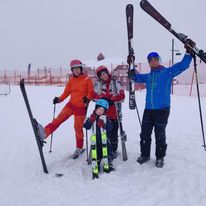 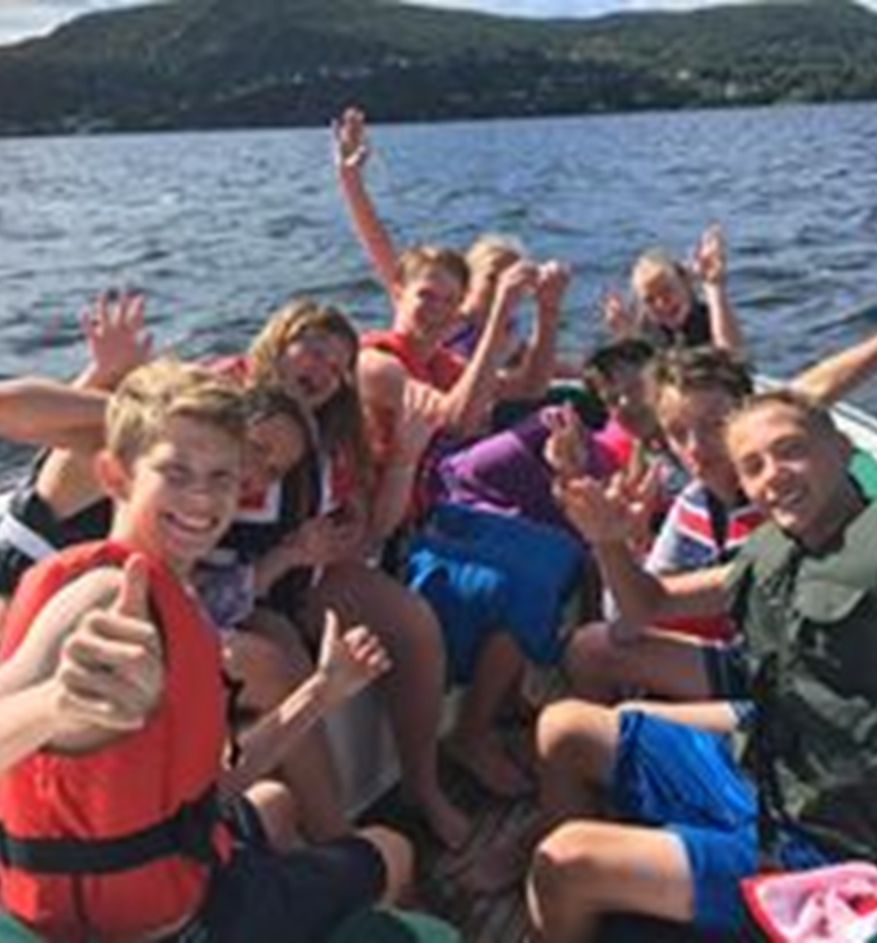 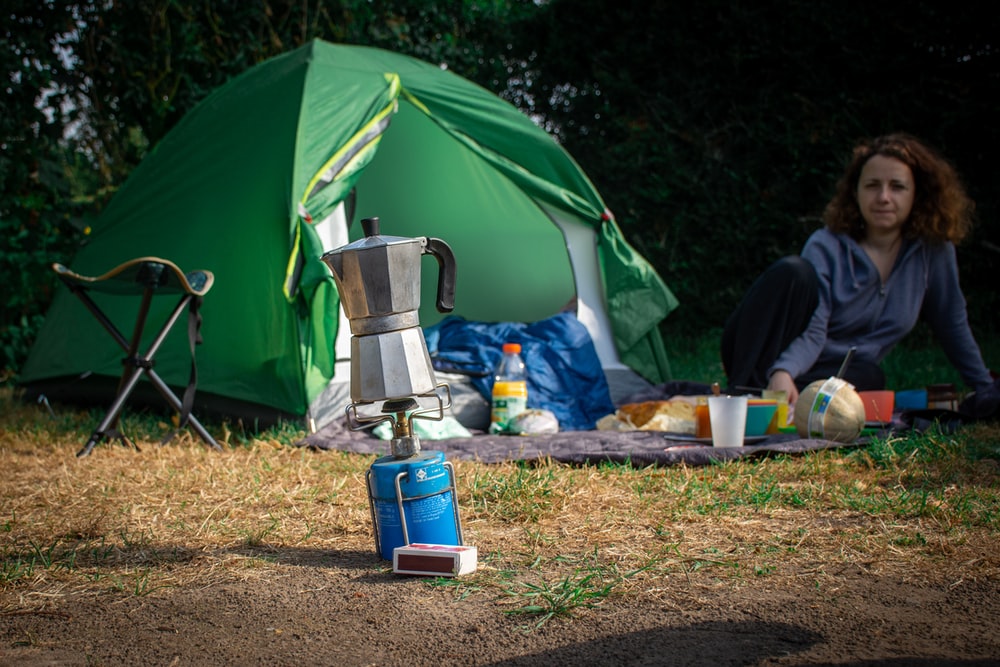 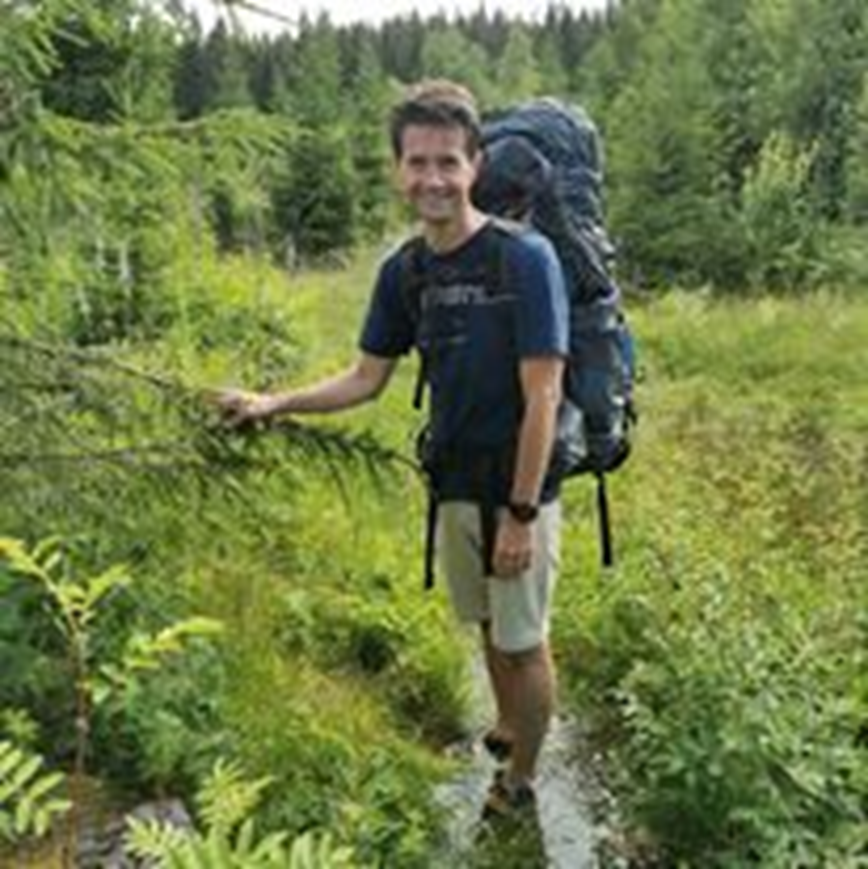 [Speaker Notes: Har du aldri  bodd ute i naturen? Hva trenger man for å bo ute? Hva ser dere på bildet?]
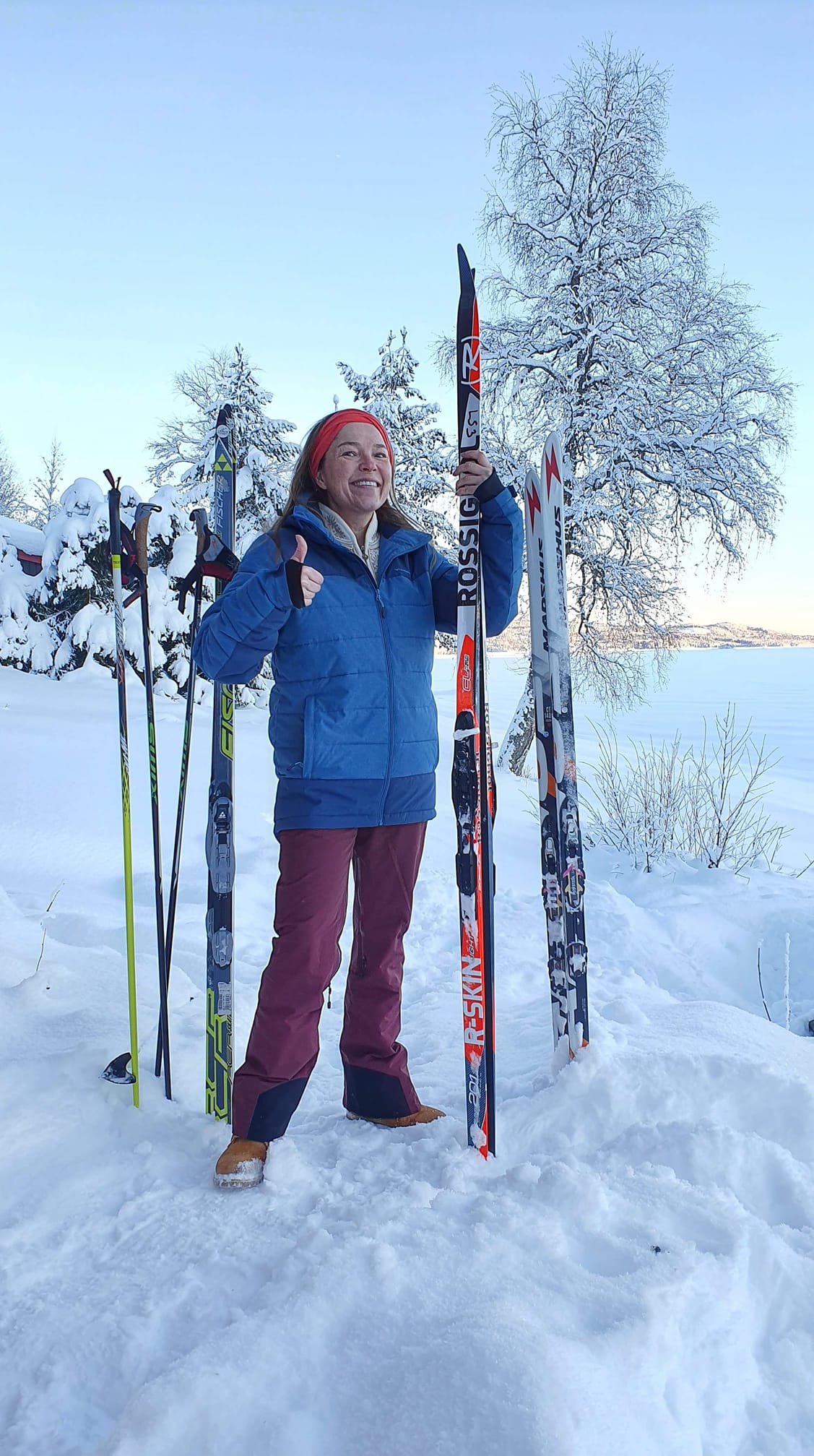 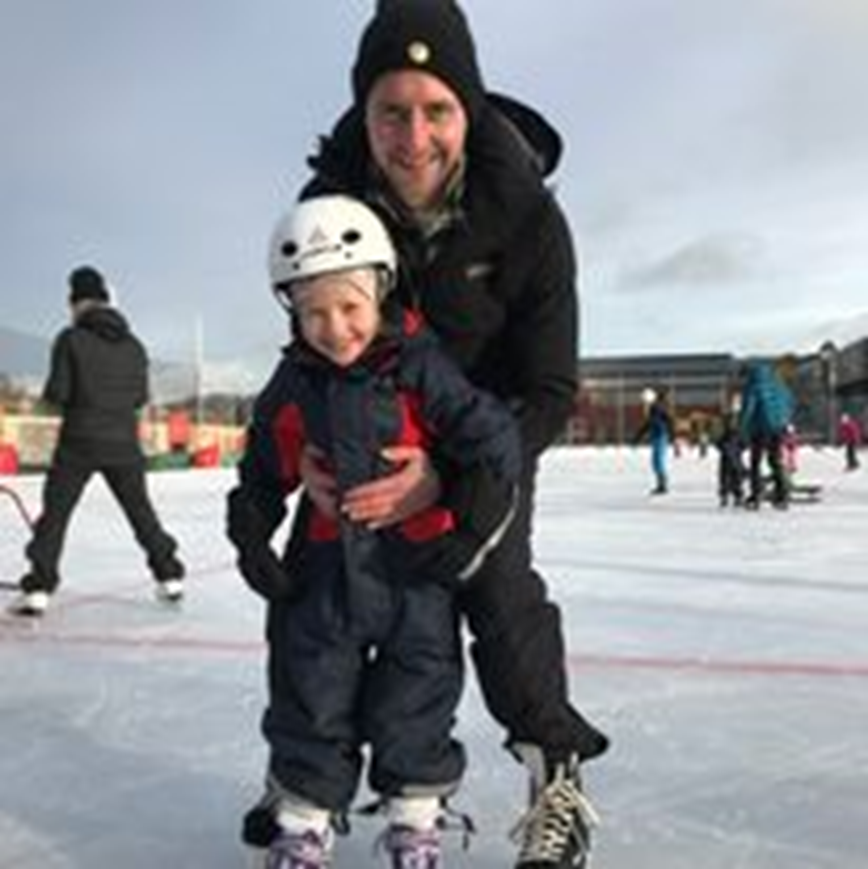 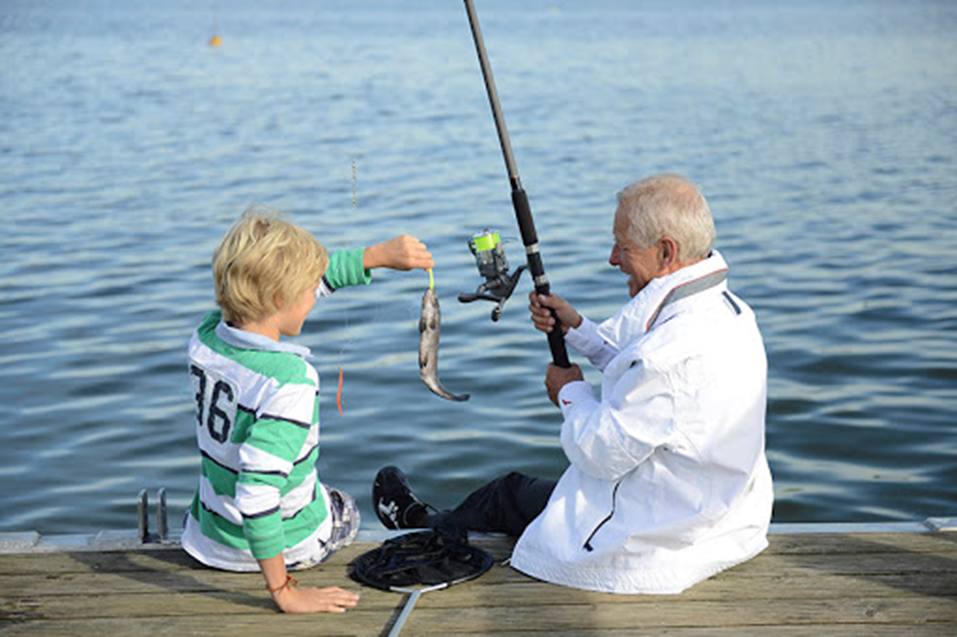 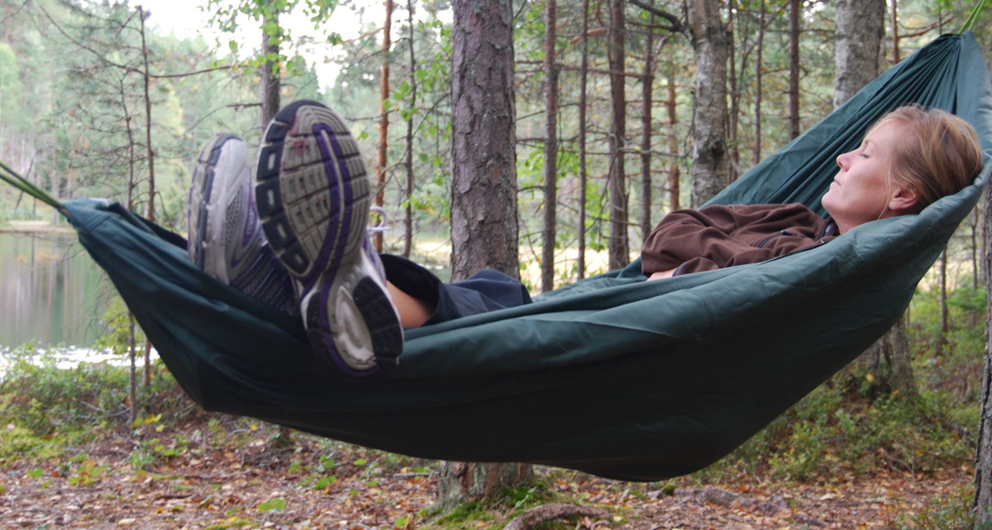 Foreldre-skolesamarbeid
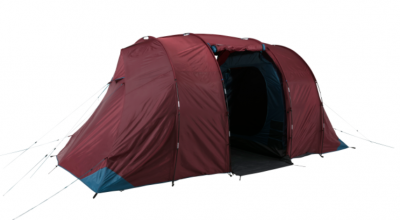 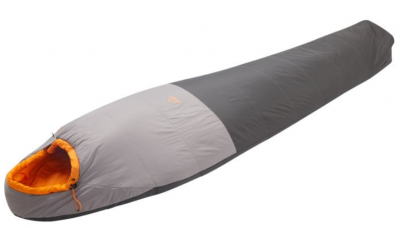 telt
sovepose
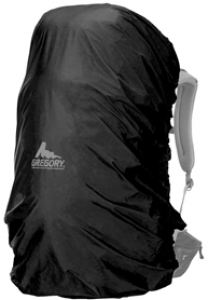 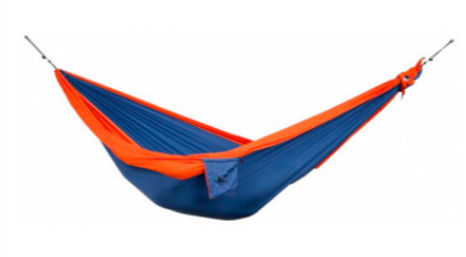 hengekøye
ryggsekk
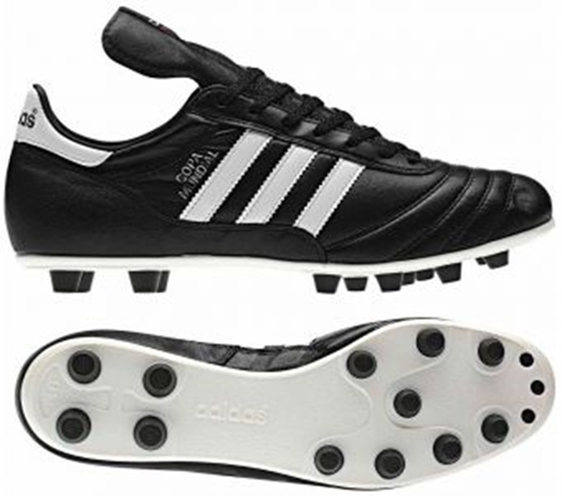 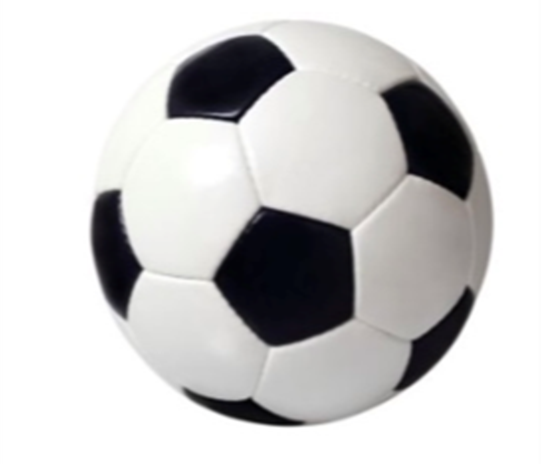 fotball
fotballsko
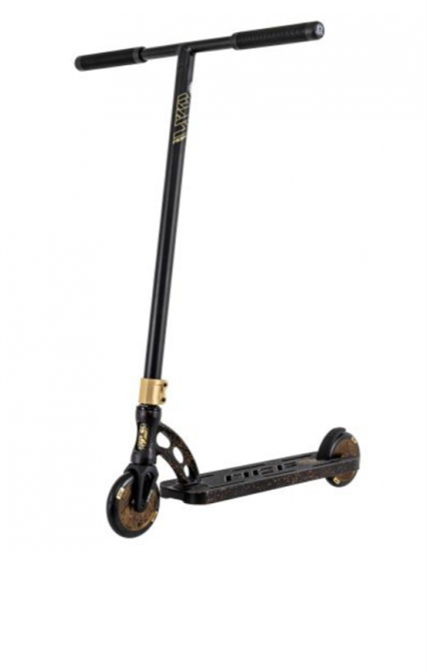 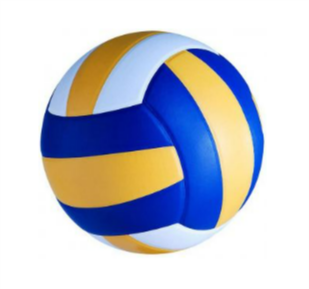 sparkesykkel
volleyball
Foreldre-skolesamarbeid
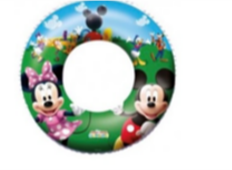 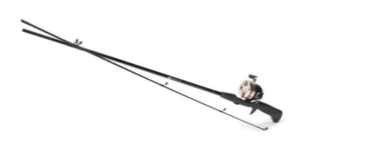 badering
fiskestang
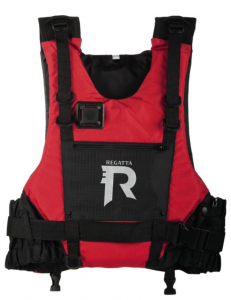 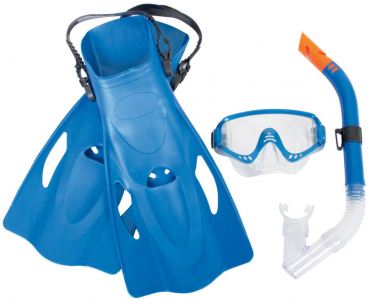 redningsvest
snorkelsett
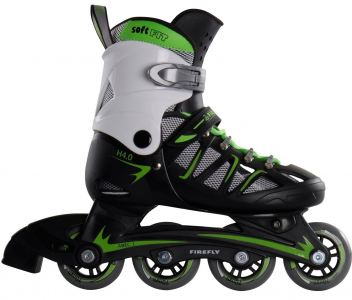 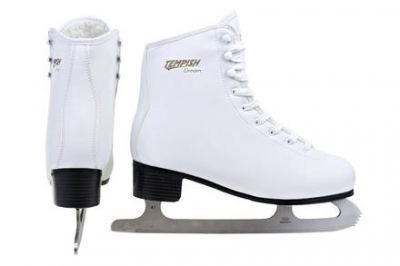 kunstløpskøyter
rulleskøyter
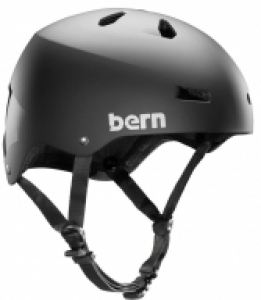 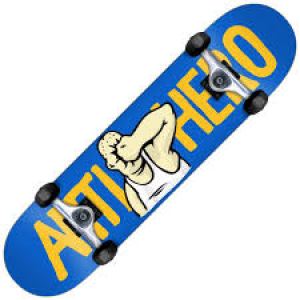 skateboard
hjelm
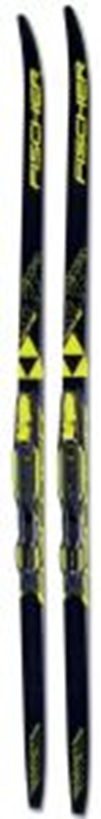 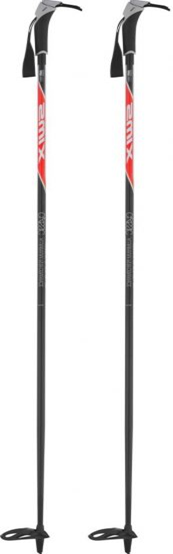 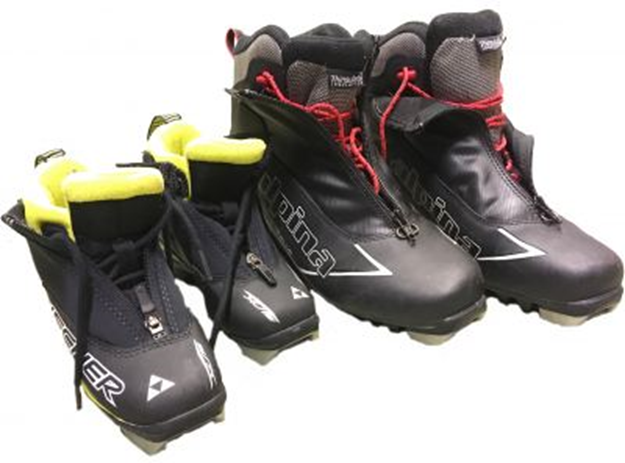 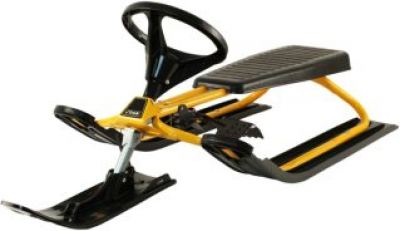 ski
Rattkjelke
langrennsko
staver
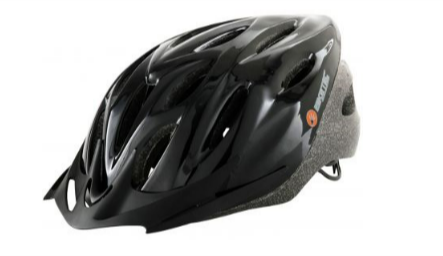 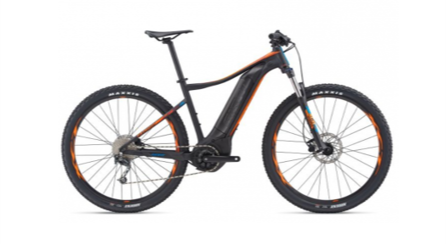 elsykkel
sykkelhjelm
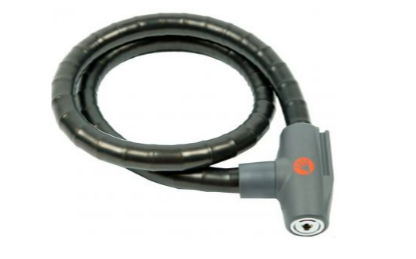 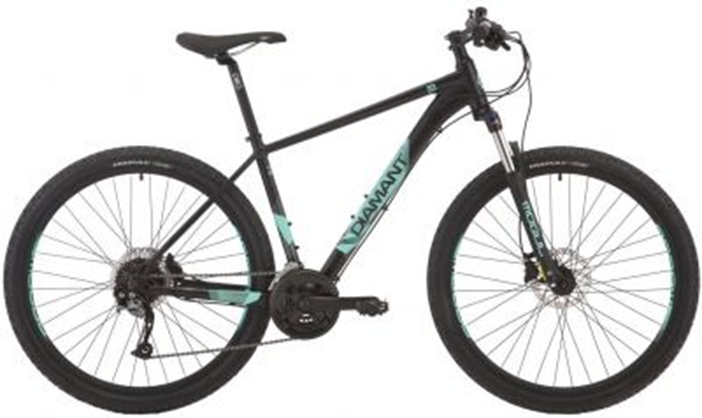 sykkellås
sykkel
Foreldre-skolesamarbeid
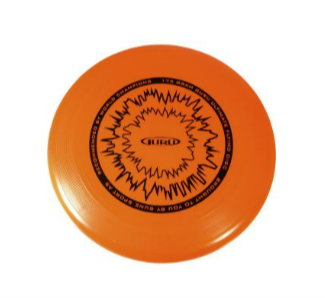 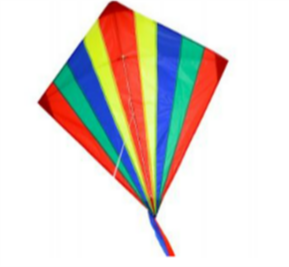 kite
frisbee
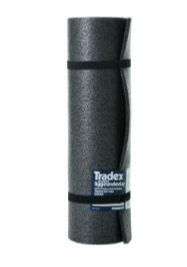 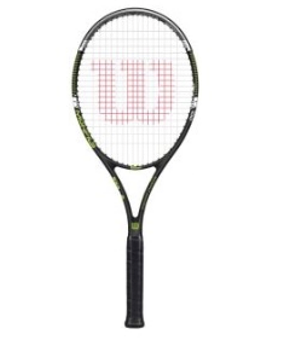 liggeunderlag
tennisracket
Foreldre-skolesamarbeid
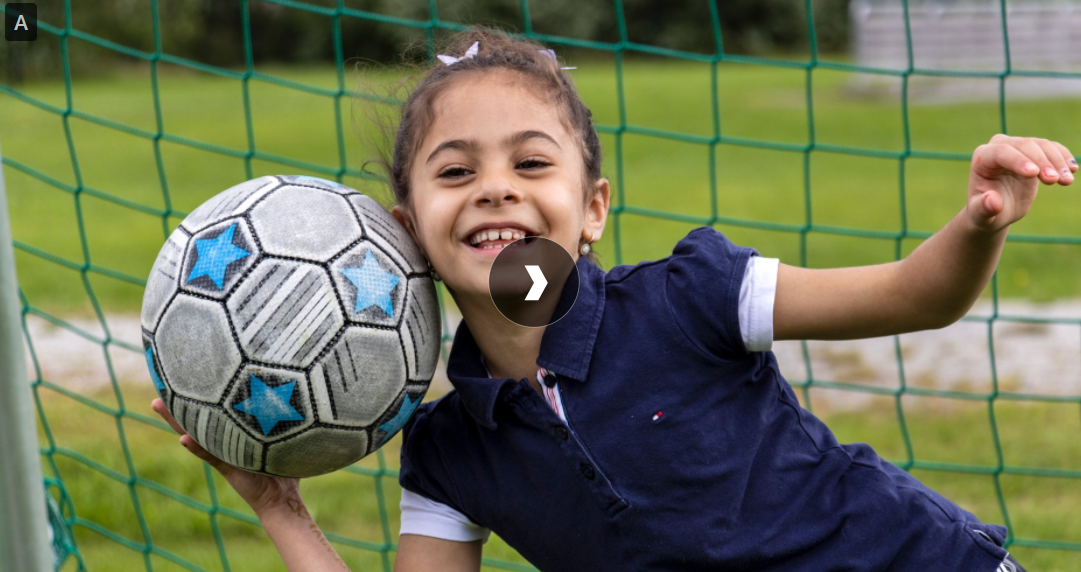 Klubber trenger hjelp

Kan du bidra?

Har du erfaring med noe?
Organiserte fritidsaktiviteter
link til video om fritidsaktiviteter her
Foreldre-skolesamarbeid
[Speaker Notes: Se en film om en jente som spiller fotball som innledning til tema.  Spør om deltakerne selv har spilt fotball eller om barna gjør det. Hvilke andre aktiviteter kjenner de?]
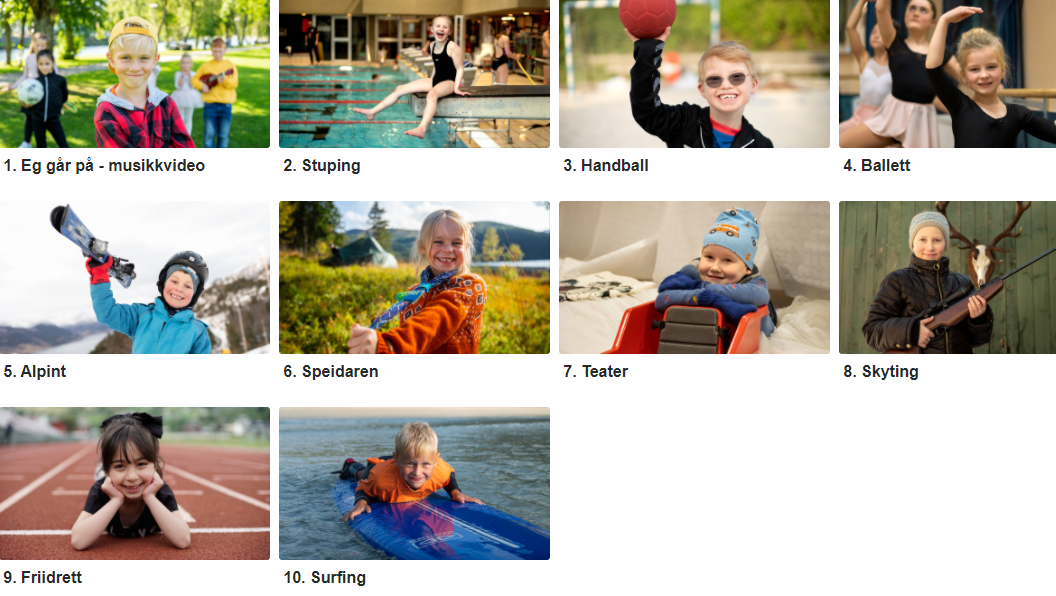 Foreldre-skolesamarbeid
[Speaker Notes: Flere eksempler]
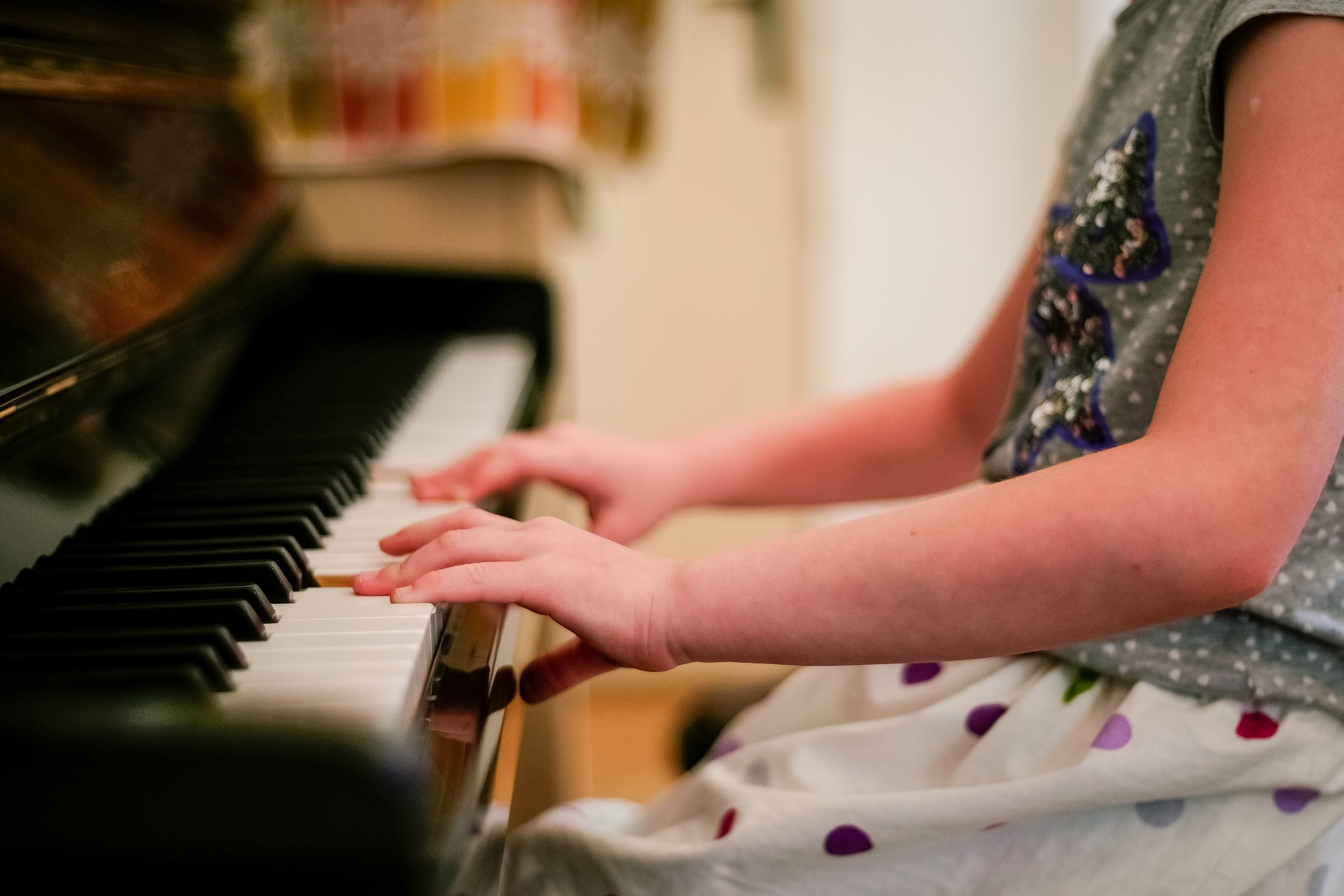 Snakk sammen
Hvorfor er det fint å være med på fritidsaktiviteter?
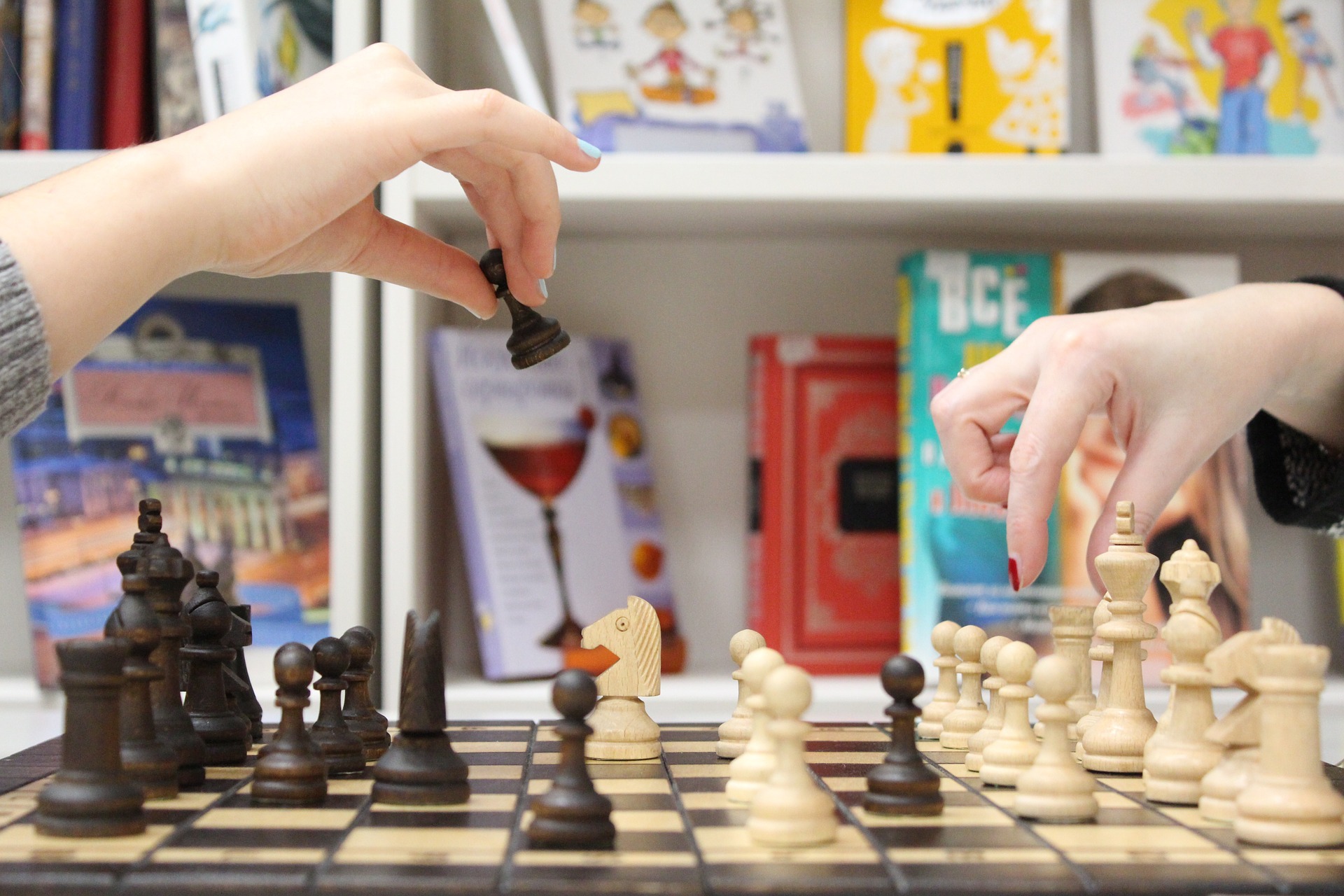 Foreldre-skolesamarbeid
[Speaker Notes: Snakke litt om hva en organisert aktivitet er og at mye av sosialiseringen for både barn og voksne skjer gjennom organiserte aktiviteter. Barn som er med på en organisert fritidsaktivitet har ofte treninger eller øvelser hver uke og kamper eller konserter med jevne mellomrom. Noen ganger må foreldre hjelpe til med kjøring, loddsalg, vaffelsalg på turneringer og kamper etc.
Fritidsaktiviteter er positivt fordi barna kan bli kjent med andre barn. De kan lære en type sport eller instrument, lære å samarbeide og føle mestring.
Å delta på fritidsaktiviteter kan gjøre at barna føler seg inkludert og føler tilhørighet. Foreldre kan bli kjent med andre foreldre]
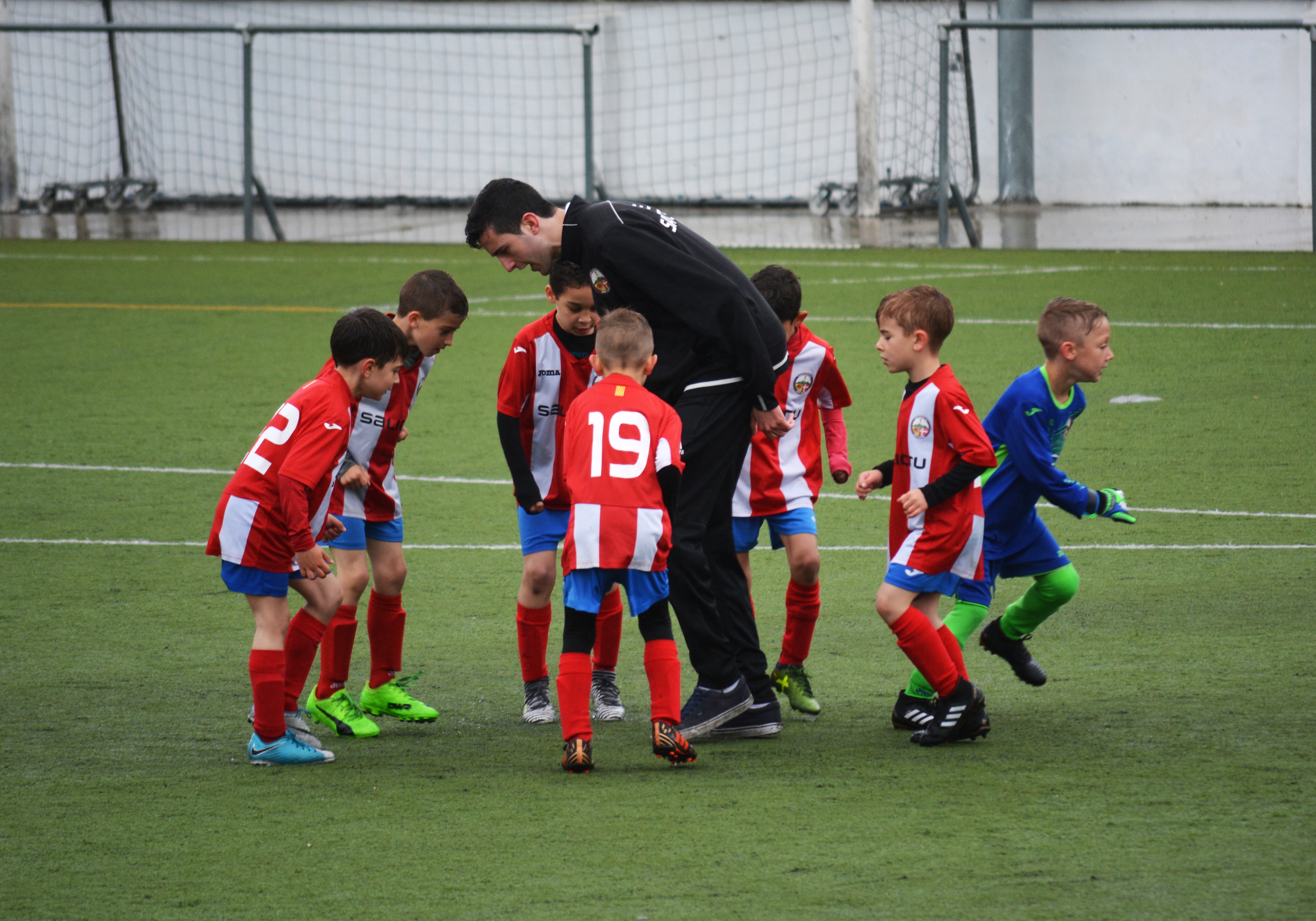 Bilde: Adria Crehuet Cano, Unsplash
Hvorfor kan det være vanskelig for barna 
å være med på fritidsaktiviteter?
Foreldre-skolesamarbeid
[Speaker Notes: Snakke mer rundt involvering fra foreldrene på barnas aktiviteter, at det varierer fra hvilken type aktivitet og alder. Hvis man f.eks. ikke har bil kan man prøve å tilrettelegge for å få sitte på med noen andre på samme aktivitet. Kan man spørre foreldre i klassen hvis det er andre barn i klassen som går på samme aktivitet, eller foreldre på laget/aktiviteten barna holder på med?
Det er også mulig å få hjelp til å betale for aktivteter, og noen steder har aktiviteter som er gratis. (Skattkammeret)]